Trigonometrie im allgemeinen DreieckSinus, Cosinus und Tangens: Winkel über 90°
Winkelfunktionen: Winkel zwischen 0° und 360°
GeoGebra – 4 TEILE!!!!!
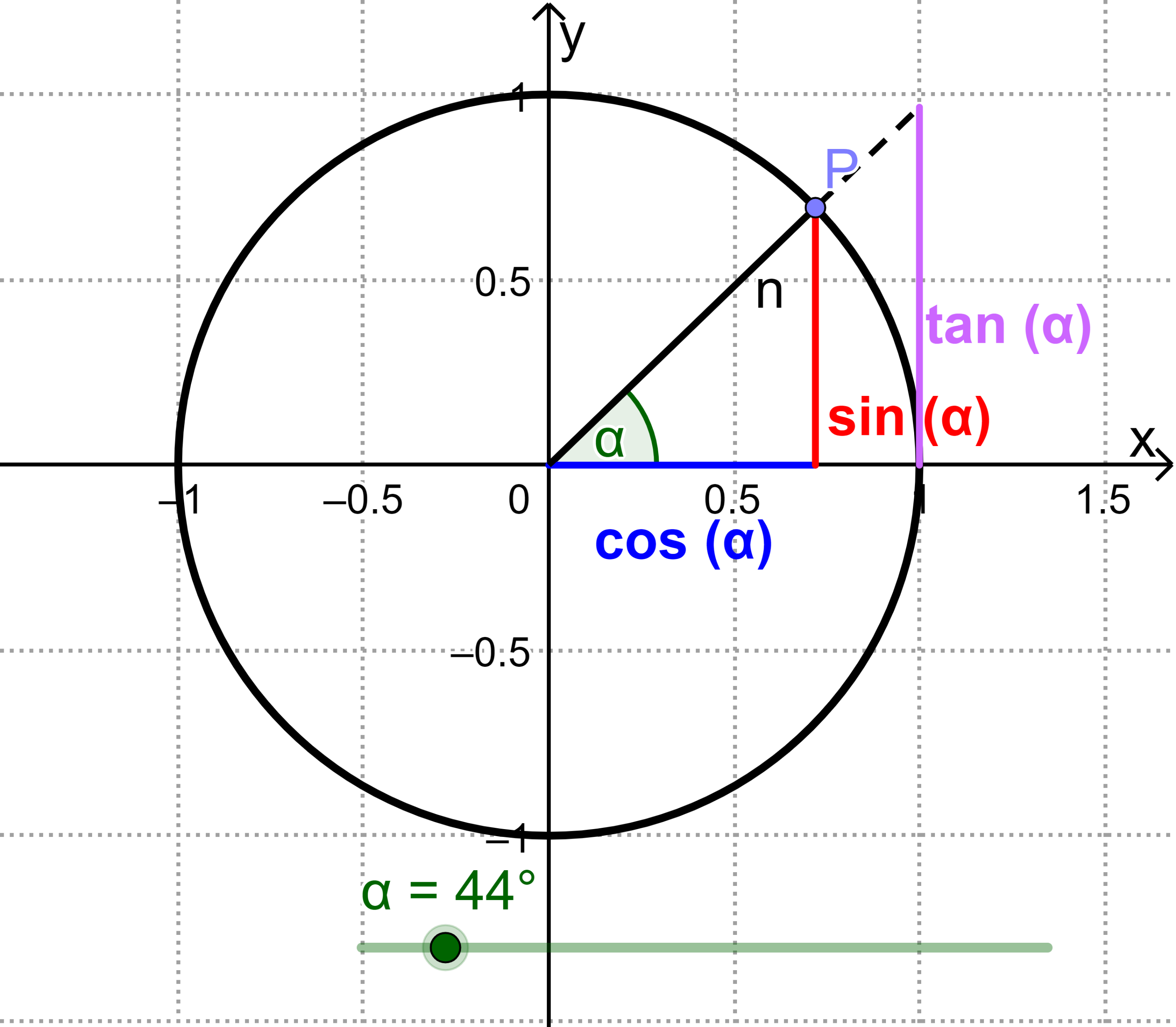 GeoGebra – 4 TEILE!!!!!
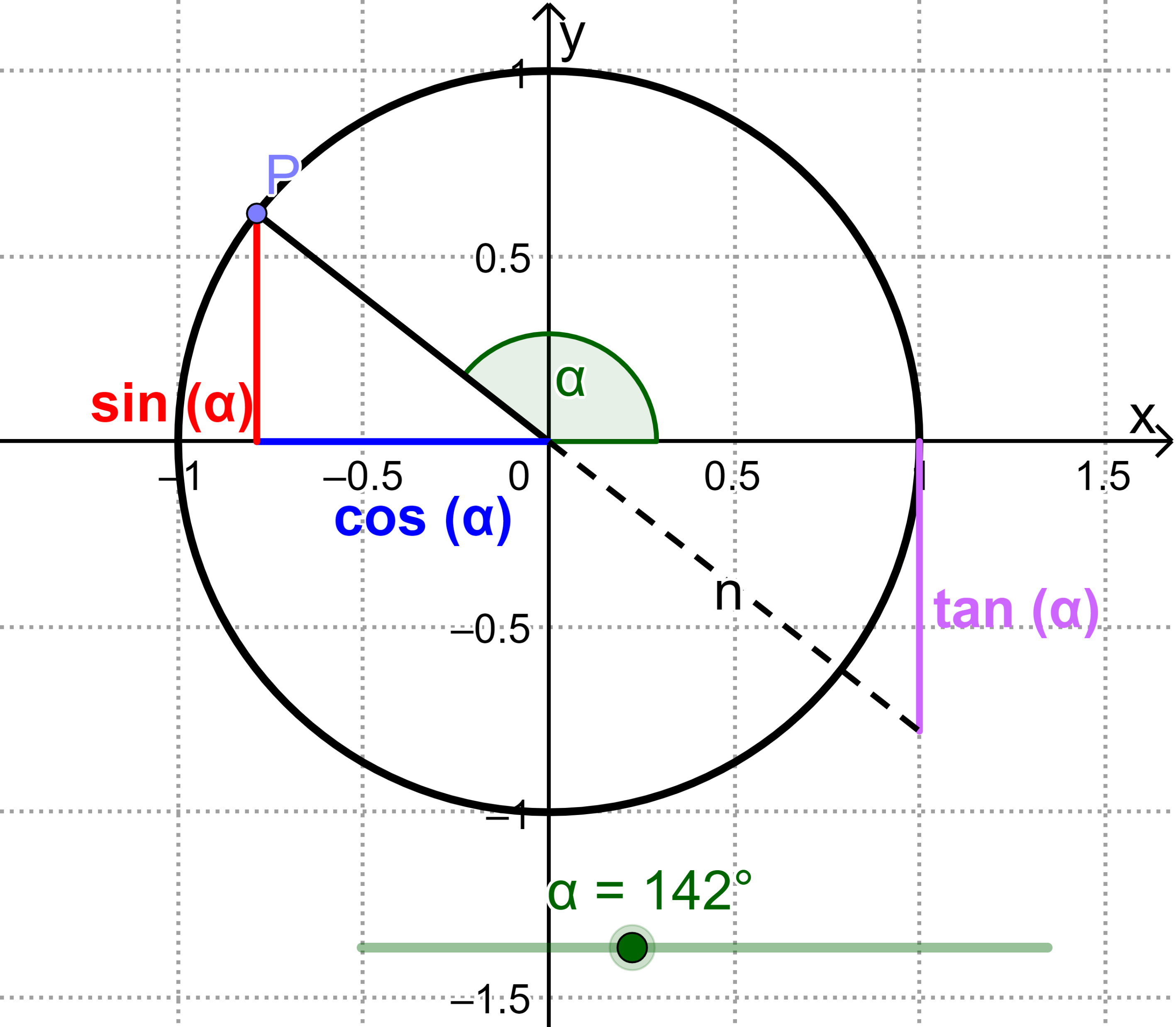 GeoGebra – 4 TEILE!!!!!
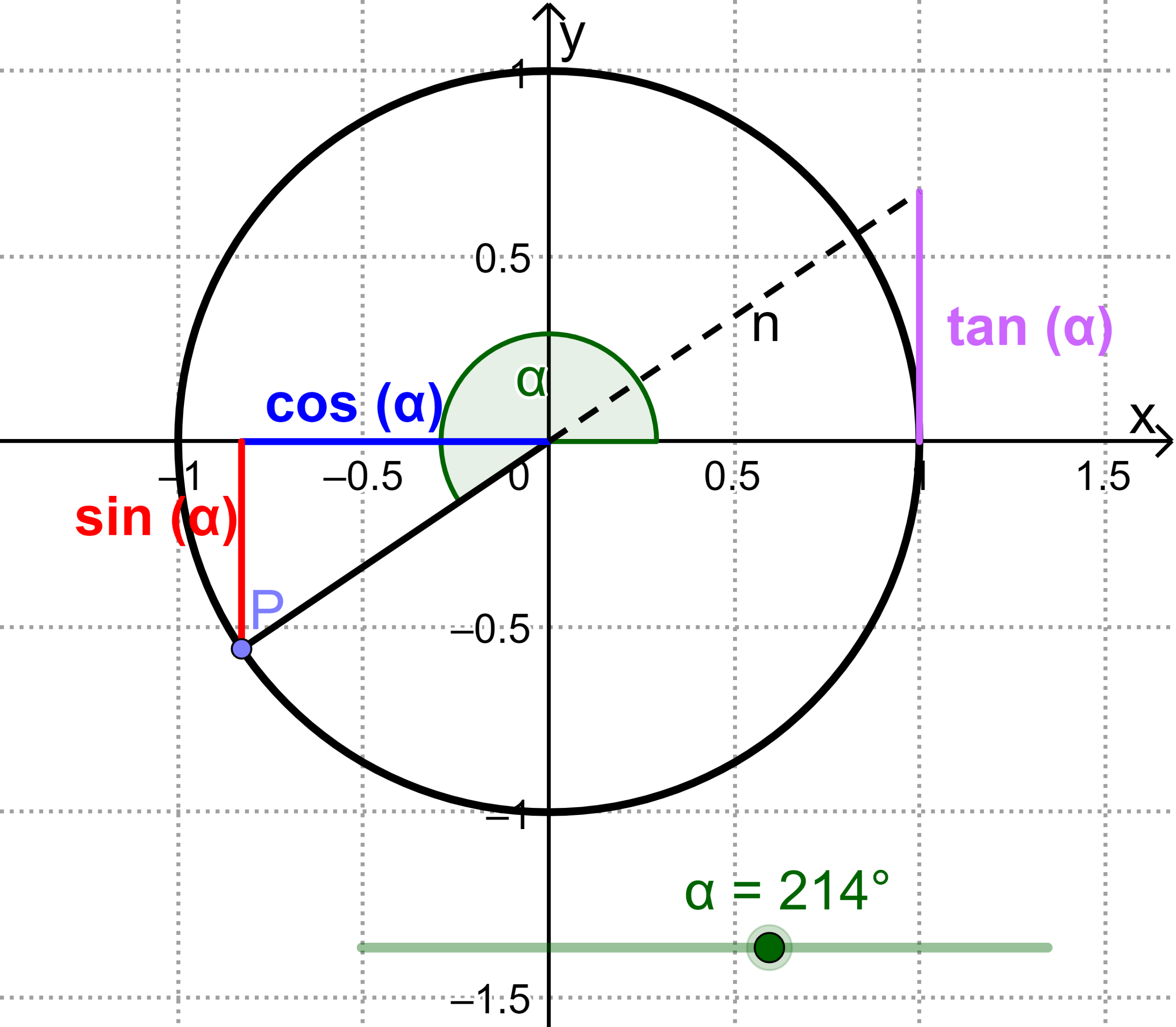 GeoGebra – 4 TEILE!!!!!
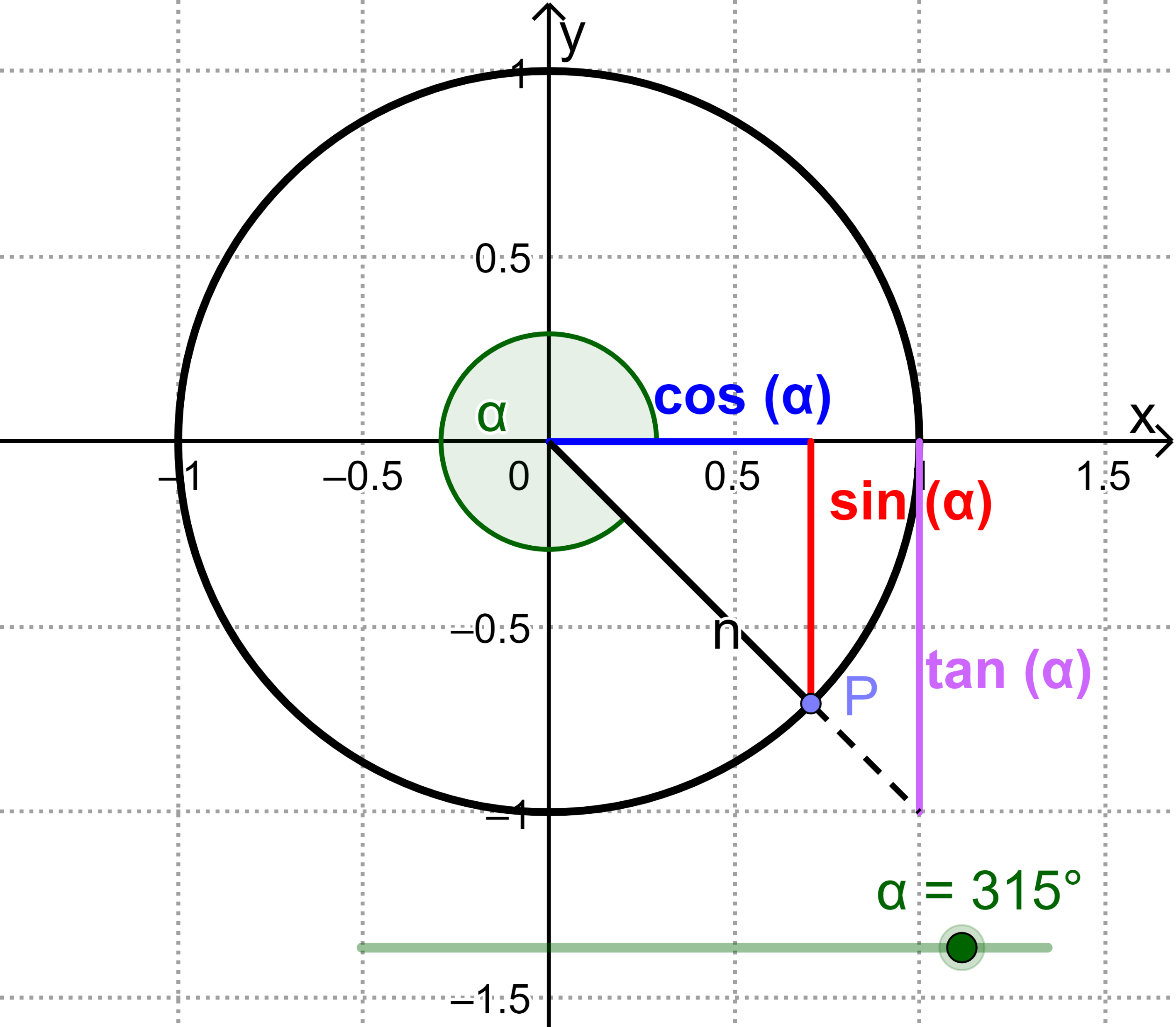 Besondere Sinus-, Cosinus- und Tangenswerte
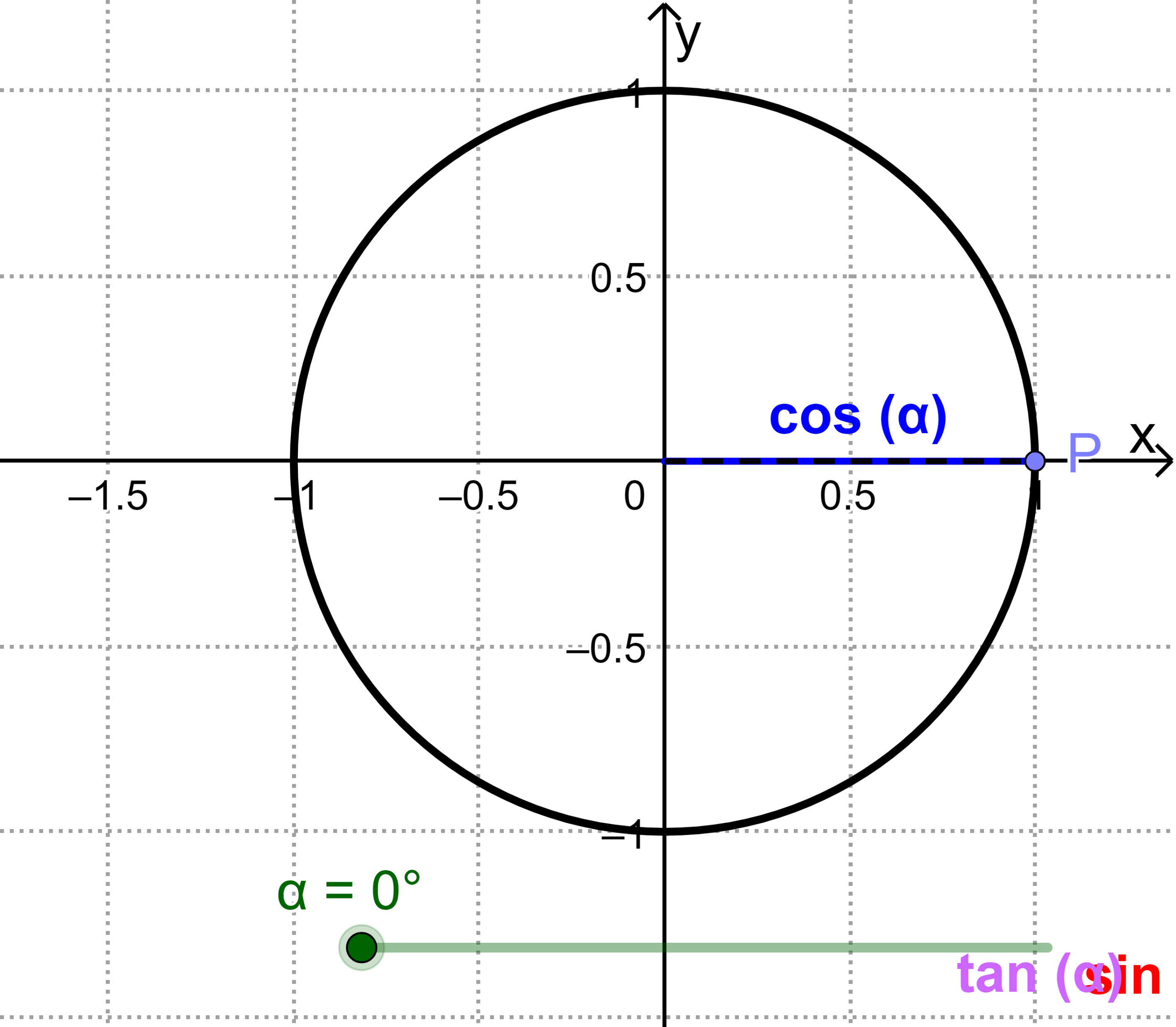 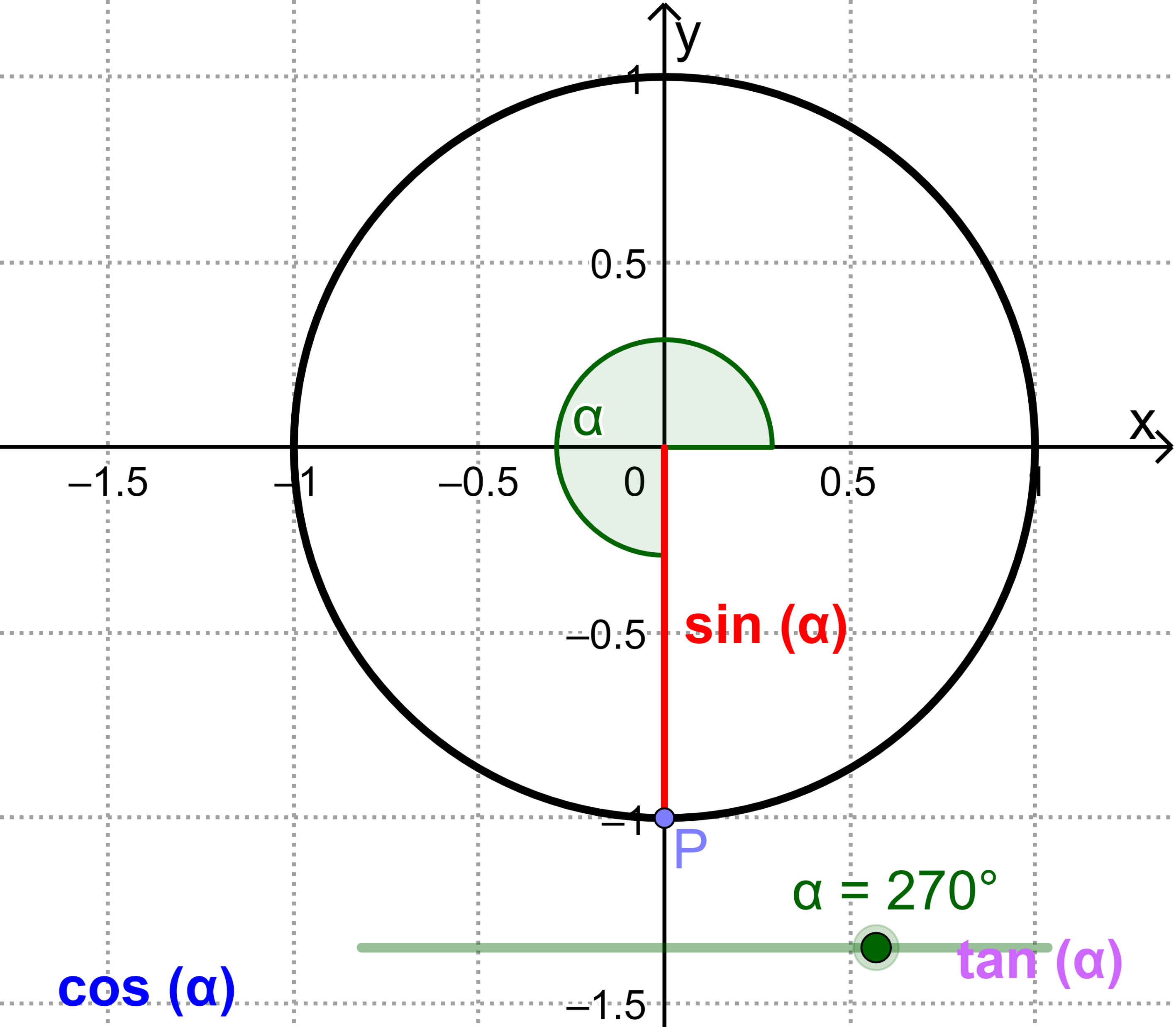 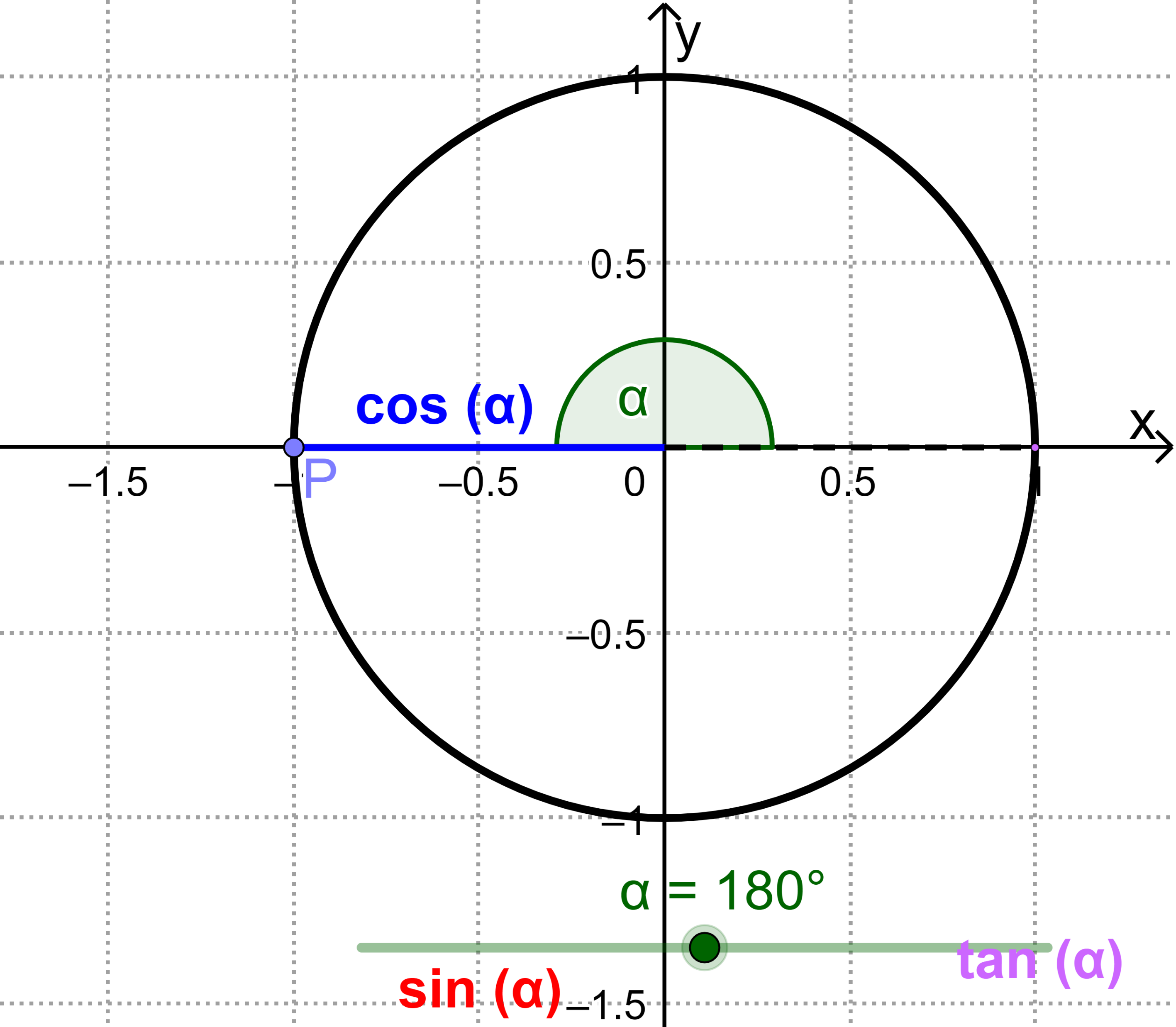 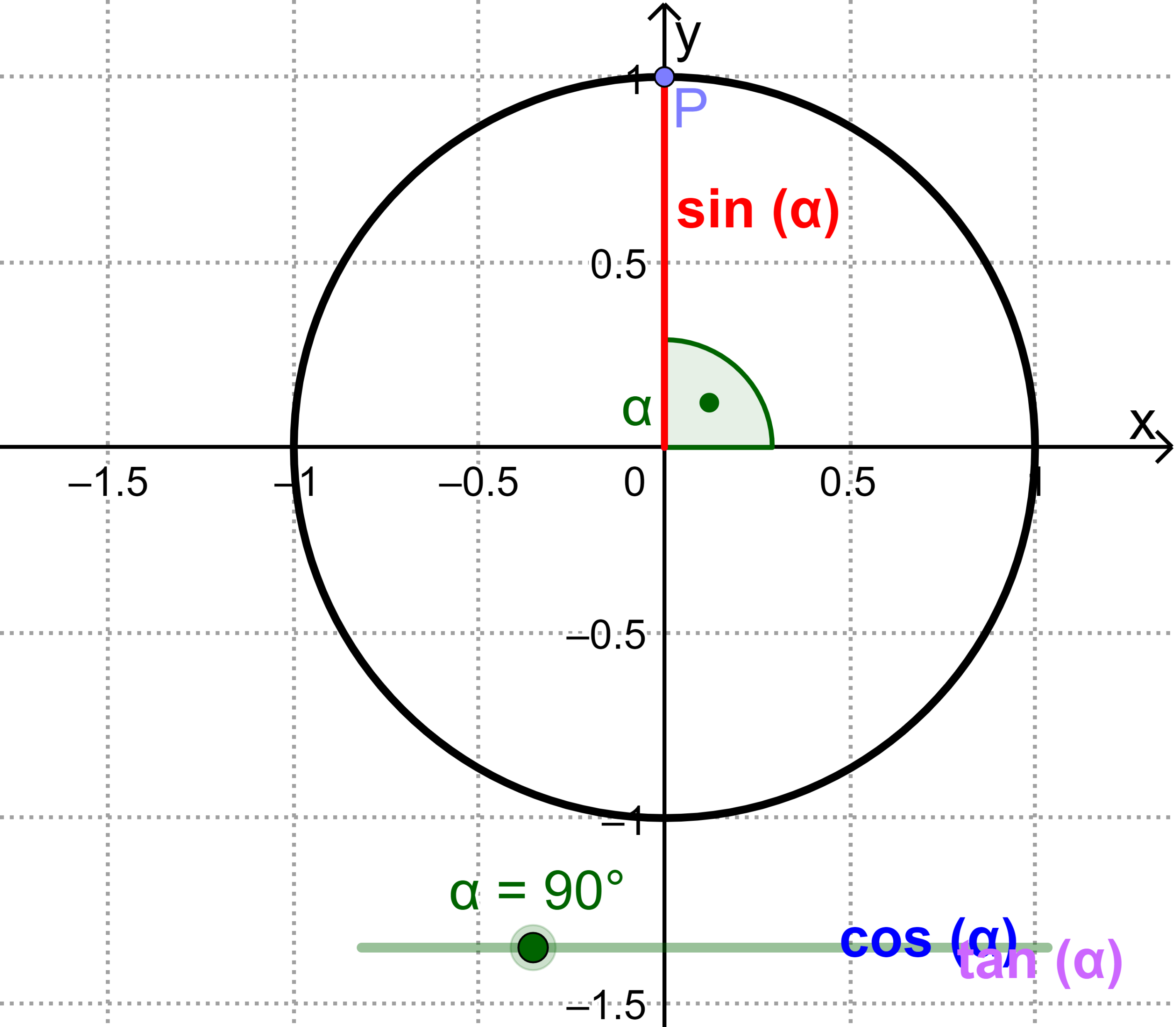